Proefjes in de klas
Wat is klimaat en klimaatverandering?
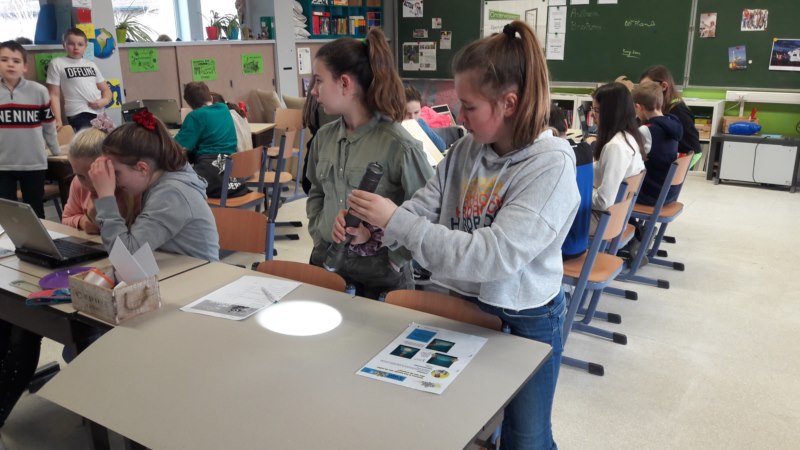 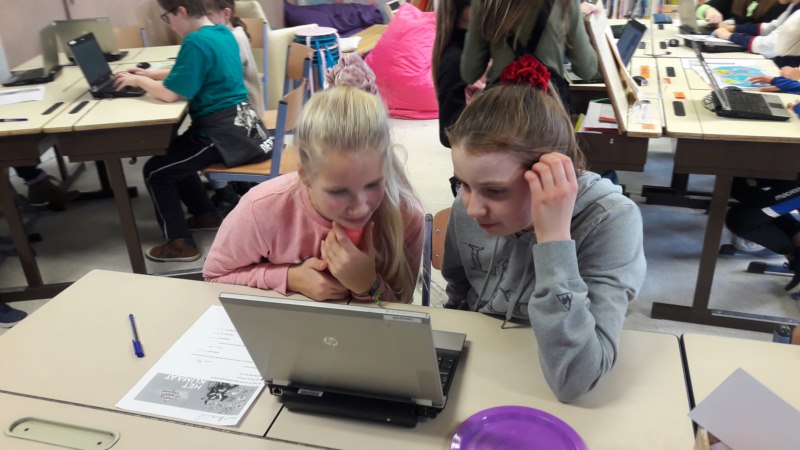 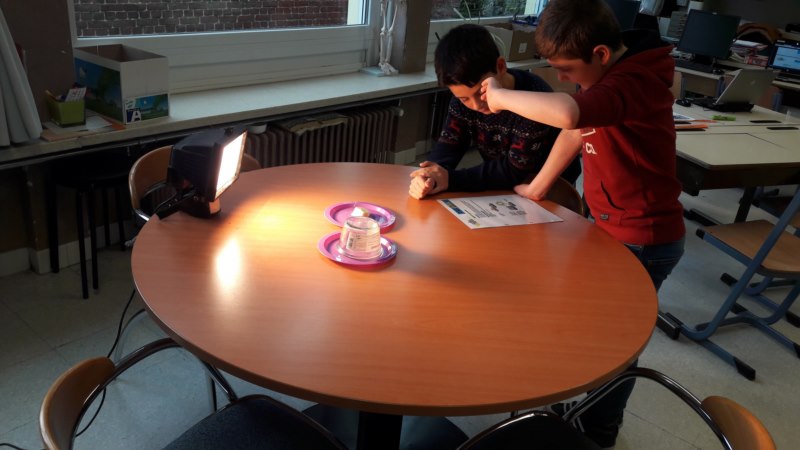 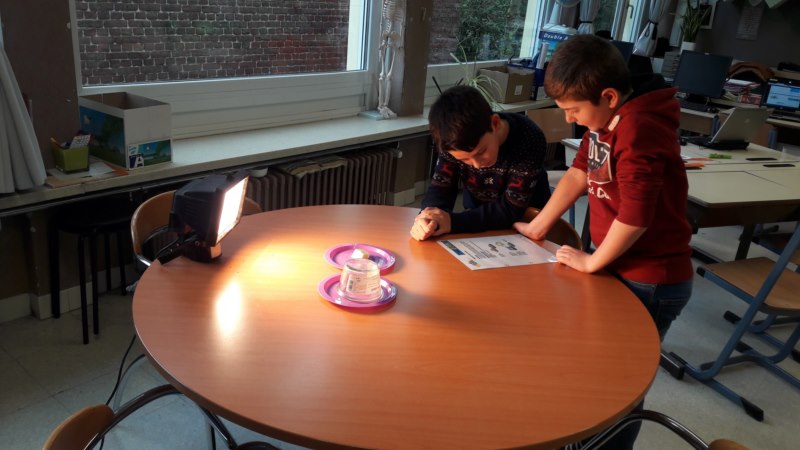 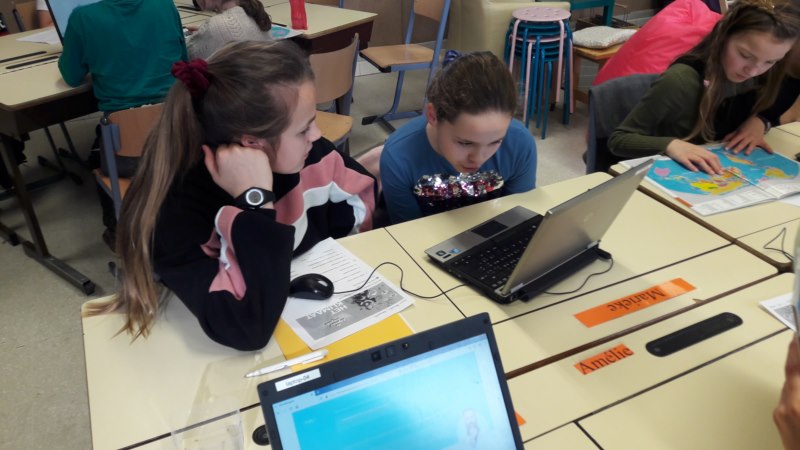 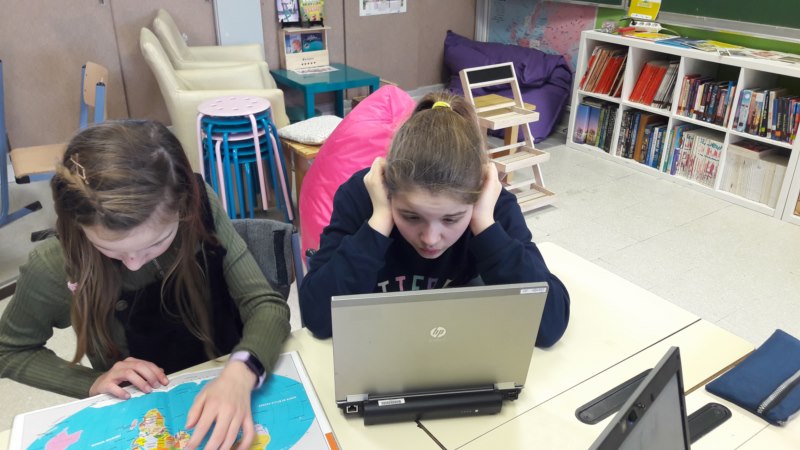 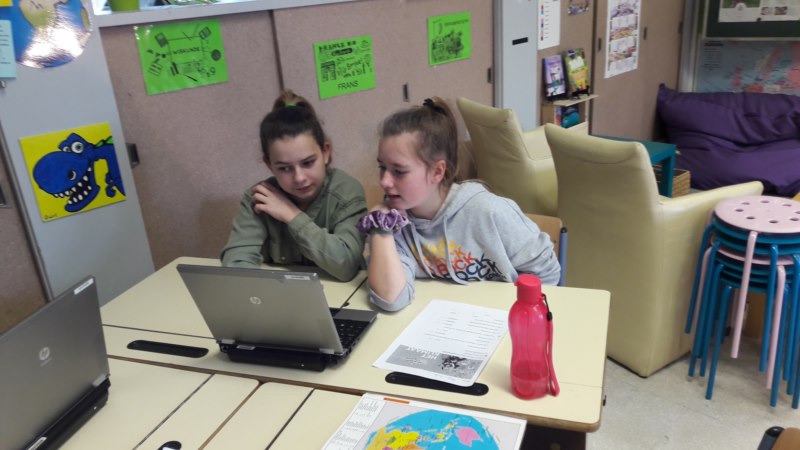 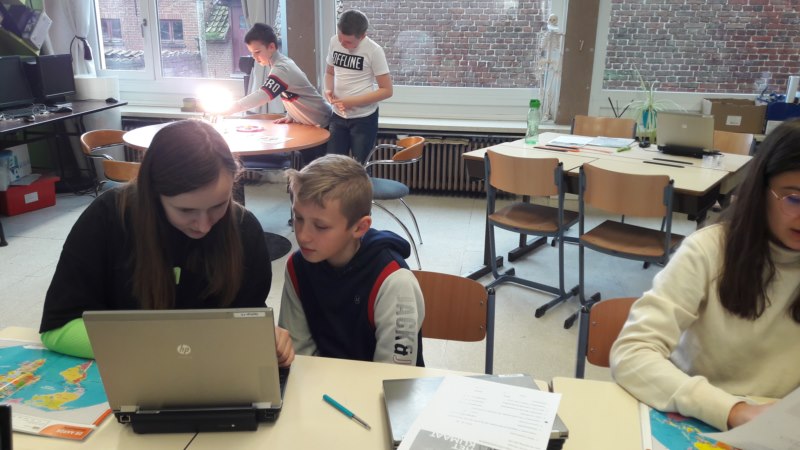 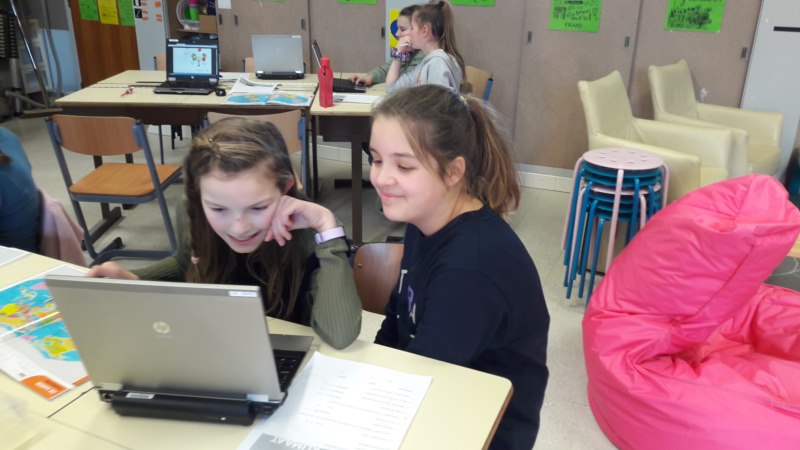 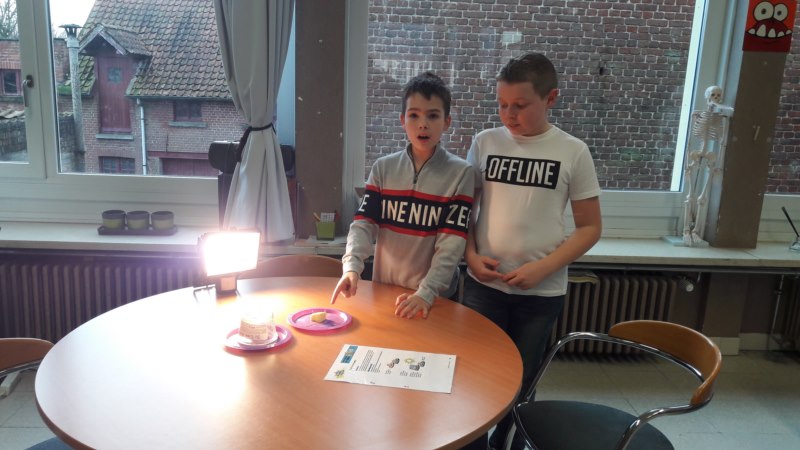 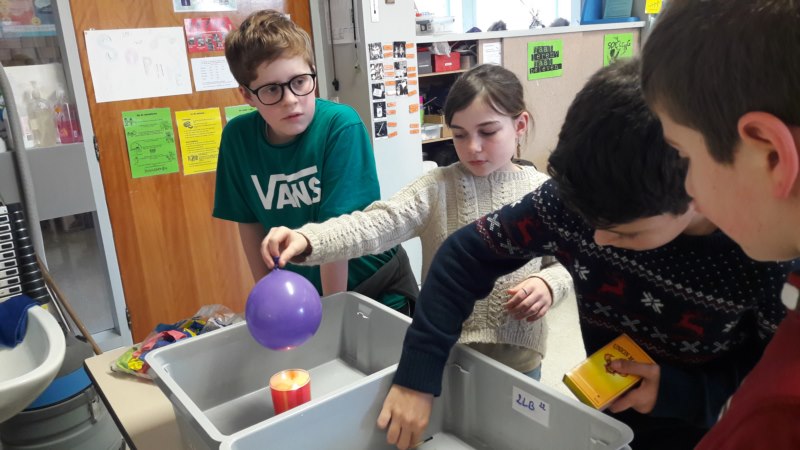 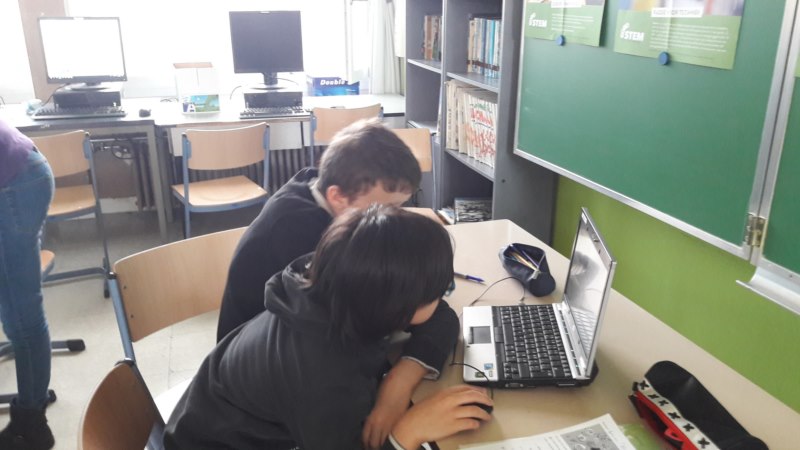 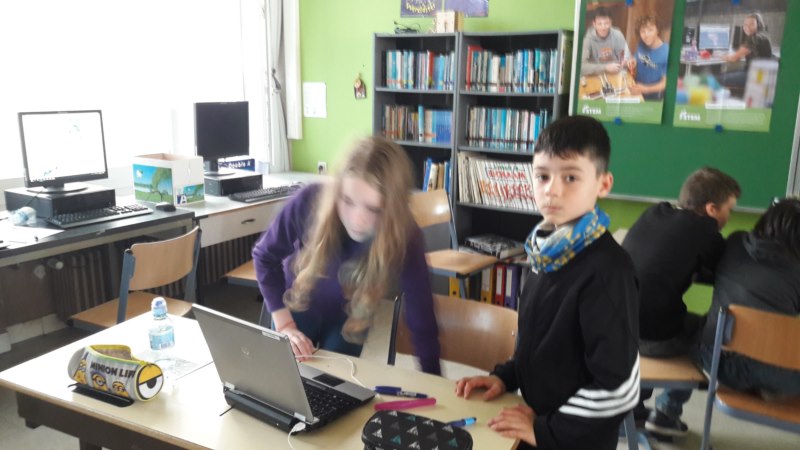 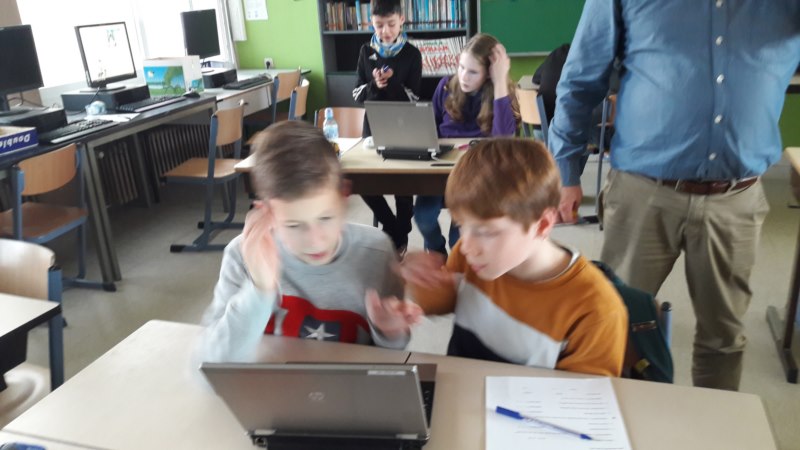 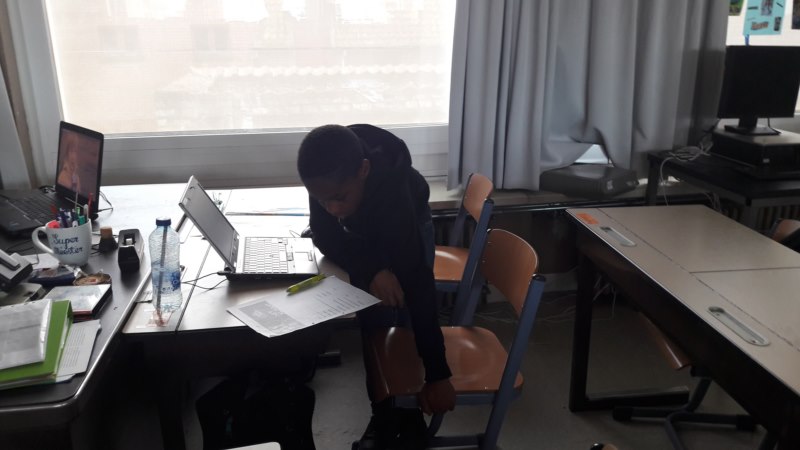 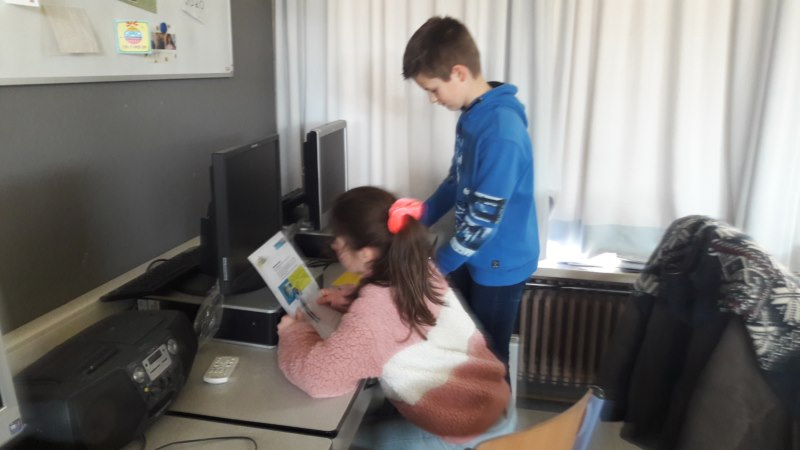 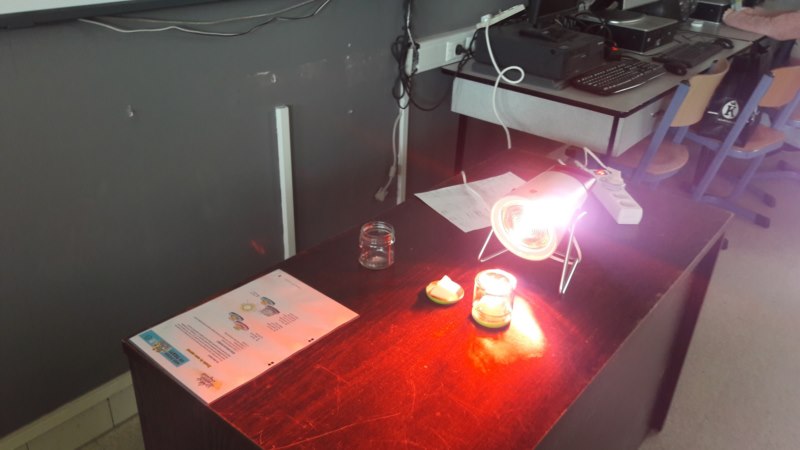 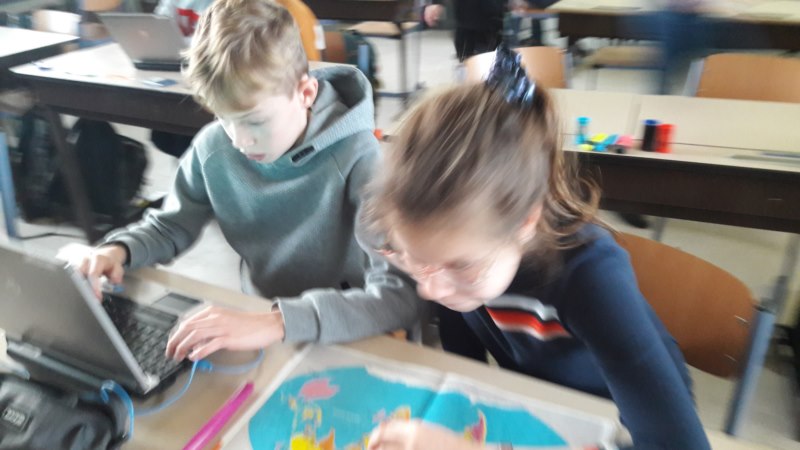 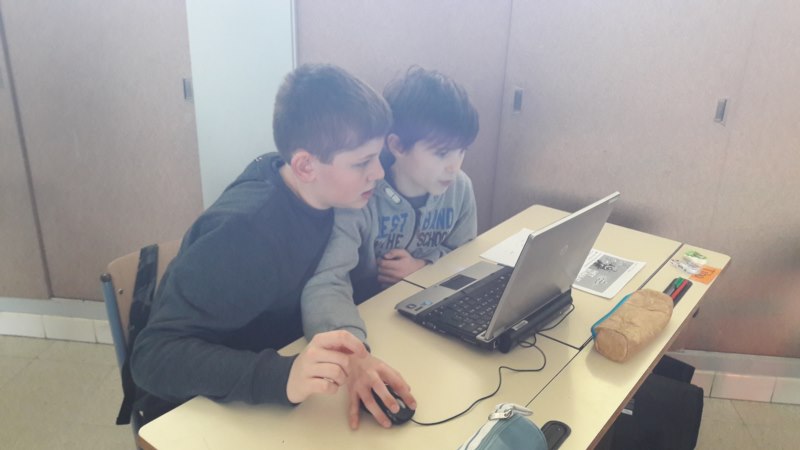 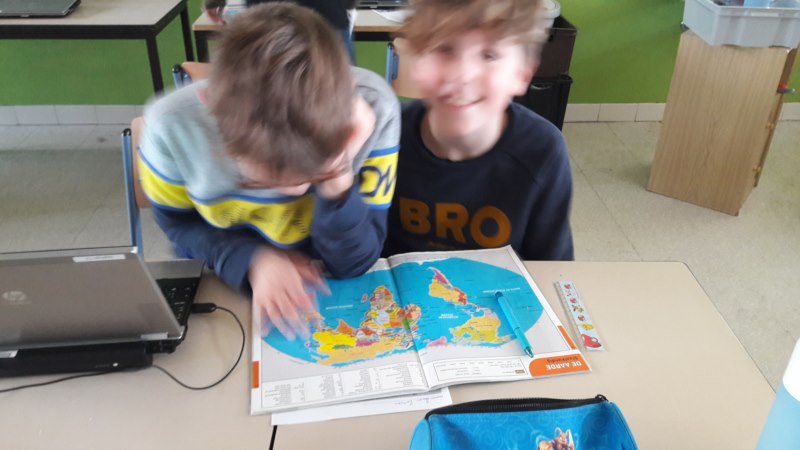 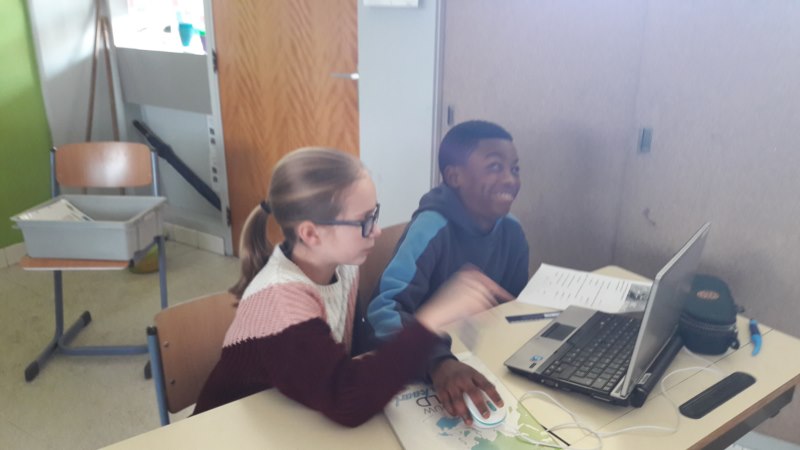 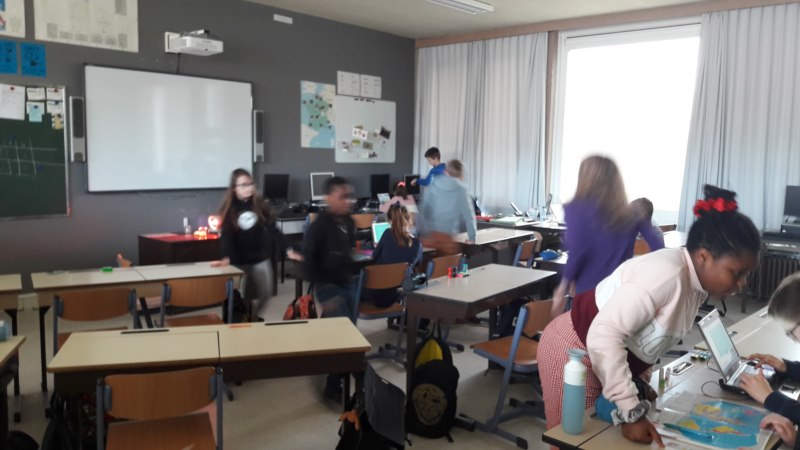 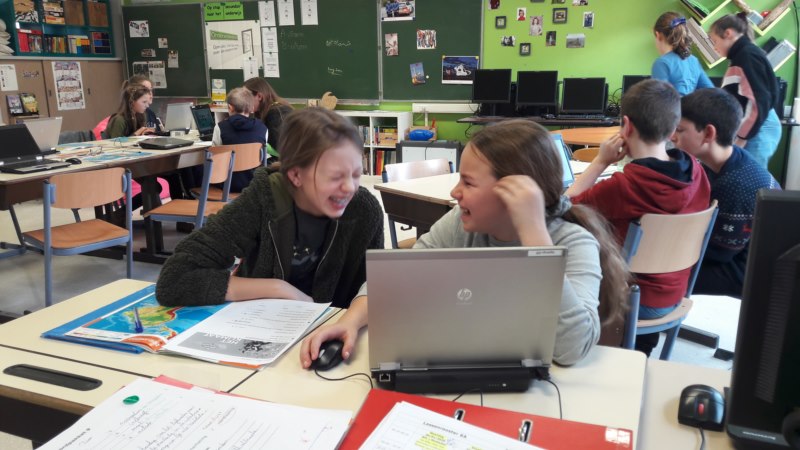 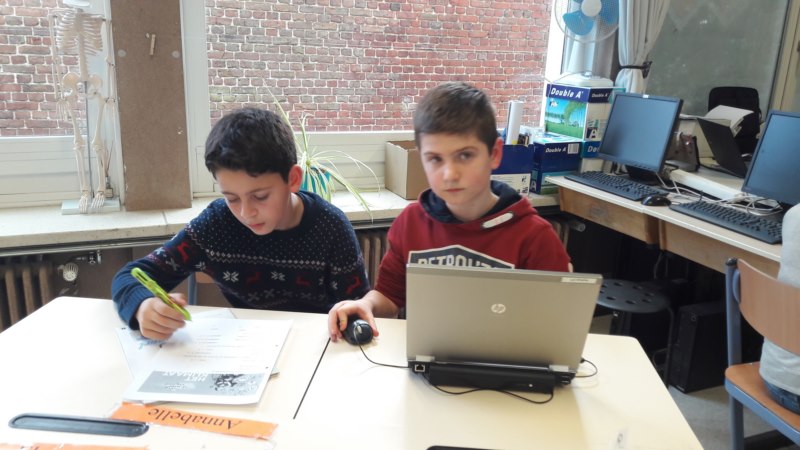 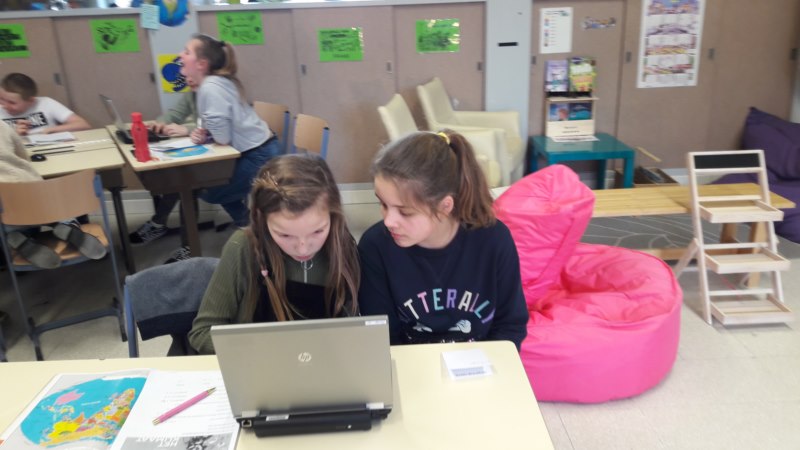 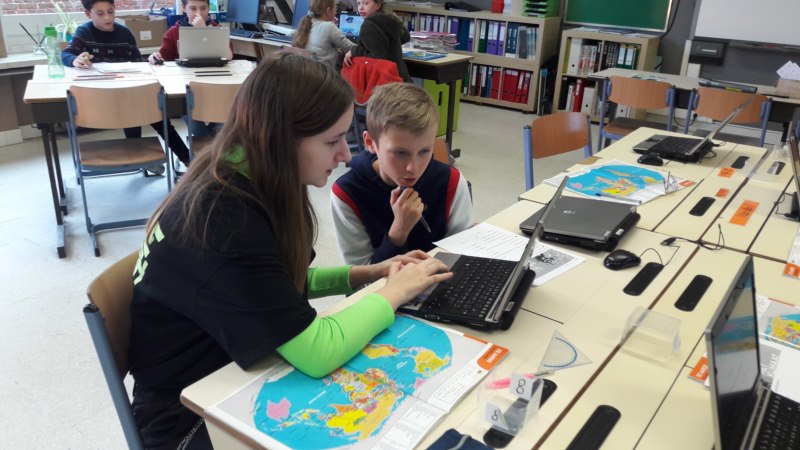 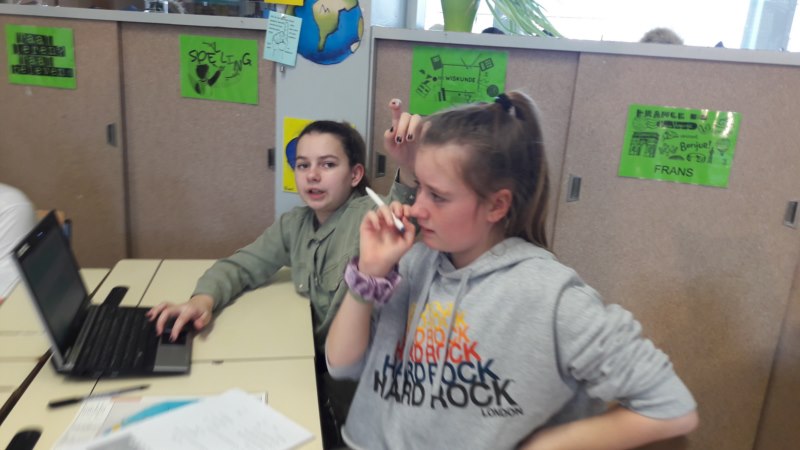 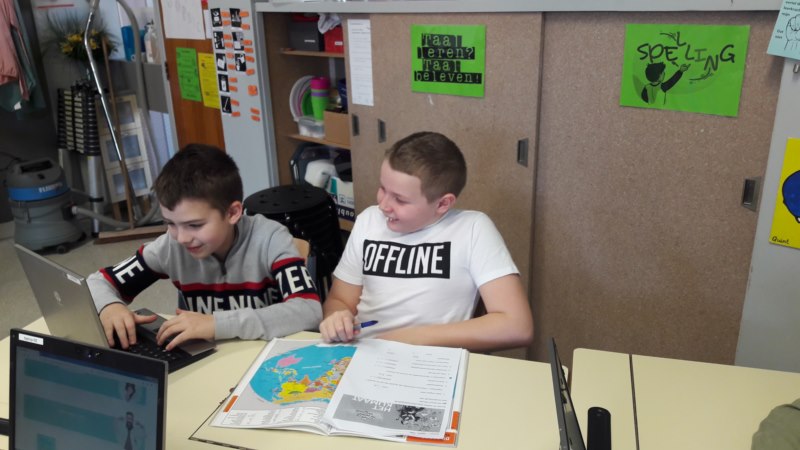 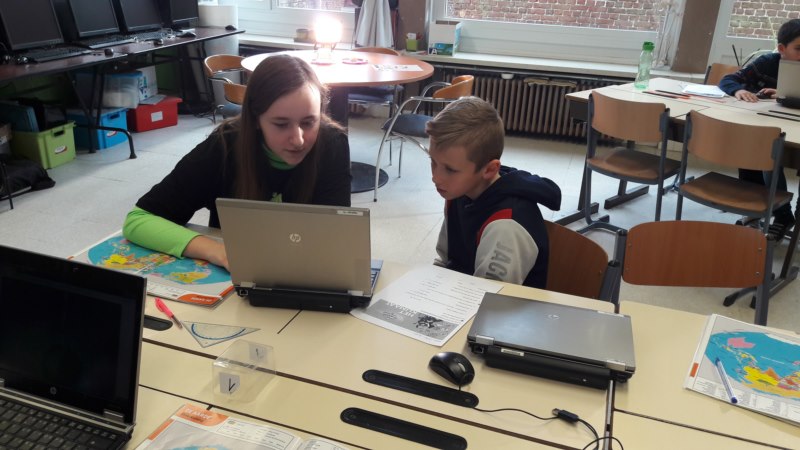 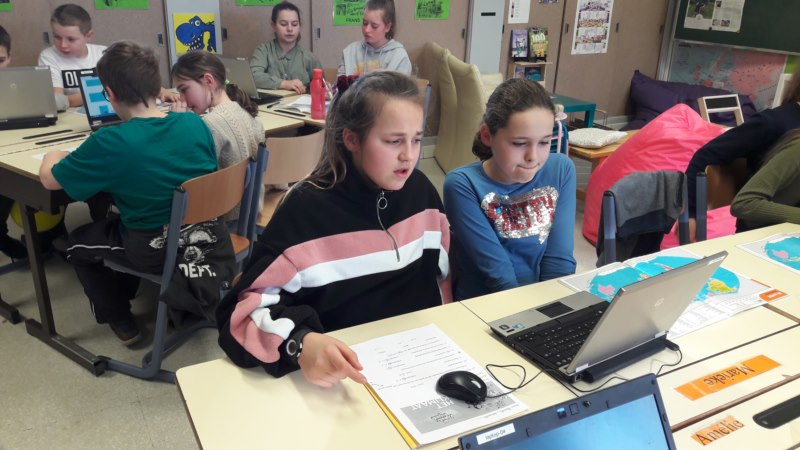 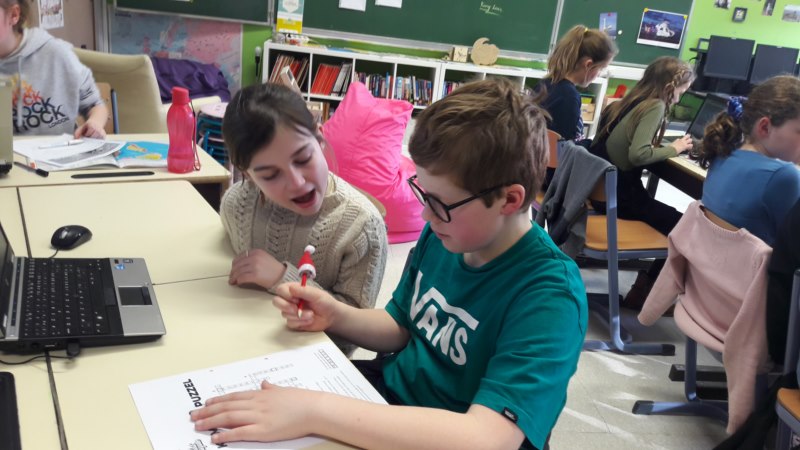 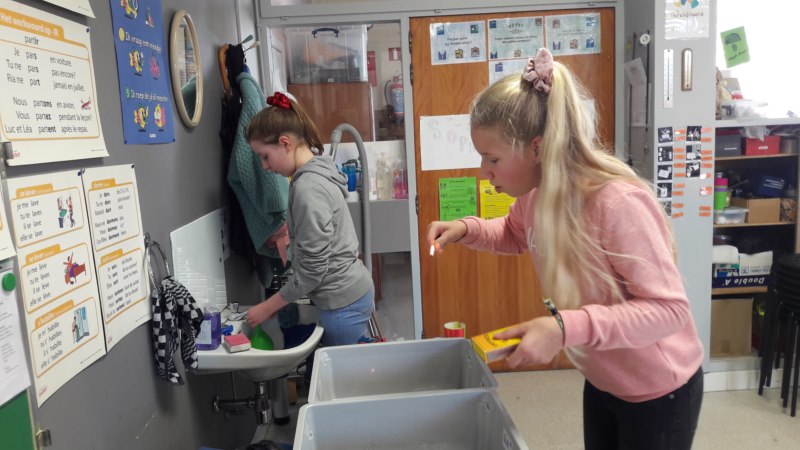 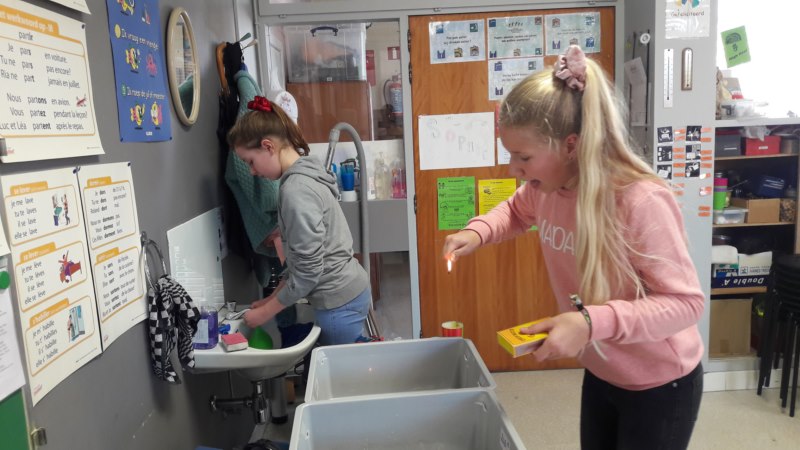